VY_52_INOVACE_ZBP1_5264VAL
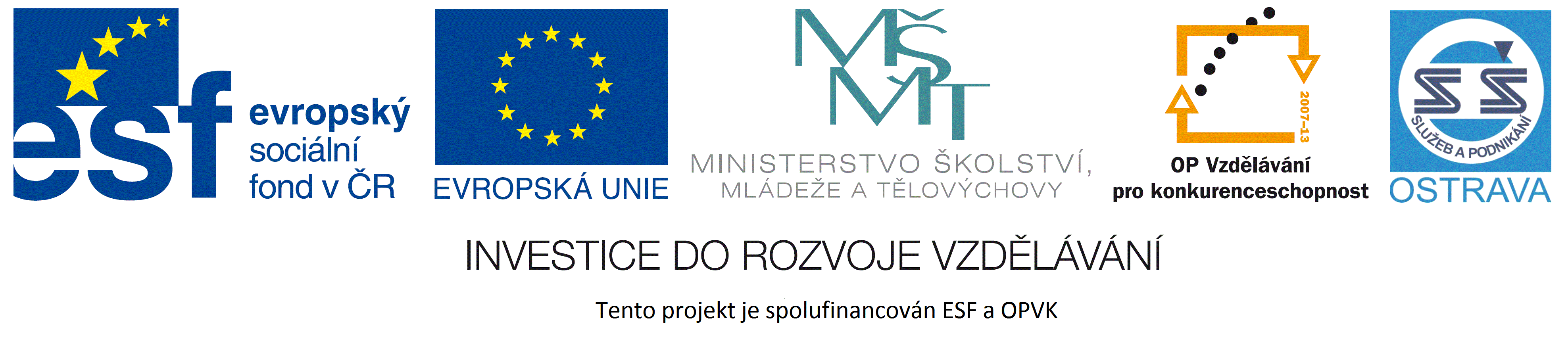 Výukový materiál v rámci projektu OPVK 1.5 Peníze středním školámČíslo projektu:		CZ.1.07/1.5.00/34.0883 Název projektu:		Rozvoj vzdělanostiČíslo šablony:   		V/2Datum vytvoření:	11. 3. 2013Autor:			Mgr. Helena VálkováUrčeno pro předmět:        Zbožíznalství Tematická oblast:	Potravinářské zbožíObor vzdělání:		Prodavač (66-51-H/01) 1. ročník                                            Název výukového materiálu: Cukry III. – učební materiál s úkoly.
Materiál vytvořen v souladu se ŠVP příslušného oboru vzdělání. 
Popis využití: Výukový materiál s úkoly pro žáky byl vytvořen pomocí programu PowerPoint a bude prezentován žákům prostřednictvím interaktivní tabule. Závěrem diskusní otázky k procvičení.
Čas:  20 minut
Cukr
Obsah:
Požadavky na jakost cukru
Skladování cukru
Prodej cukru
Záruční lhůty 
Opakování
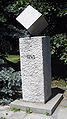 Požadavky na jakost cukru
Požadavky na jakost cukru
Přírodní cukr konzumní
tvoří nažloutlé krystaly
chuť sladkou s mírně slanou příchutí
roztok je čirý nebo slabě nažloutlý
Rafinovaný cukr
	čistá chuť a vůně
barva bílá, př. namodralý odstín
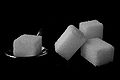 Požadavky na jakost cukru
Požadavky na jakost cukru
Rafinovaný cukr
krystalické a mleté druhy jsou sypké,
	suché, nelepkavé, bez slepených krystalů
u krystalu jsou povoleny hrudky, které se tlakem rozdrobí
lisované druhy jsou celistvé
Skladování cukru
Skladovací prostory
suché, čisté a dobře větratelné
Chráníme před: 
změnami teplot
přímými slunečními paprsky
látkami s výrazným pachem
živočišnými škůdci (mravenci)
kostkový cukr se pod vlivem mrazu rozpadá na prášek
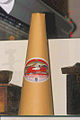 Skladování cukru
Skladovací prostory
skladování většího množství cukru vyžaduje spolehlivou požární ochranu
hořením se roztéká
hoří modrým plamenem
Hydroskopičnost cukru
snadno přijímá vlhkost 
proto se přidává amylopektin – pohlcuje vlhkost
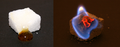 Skladování cukru
Pro maloobchod se balí:
po 1 kg do papírových nebo polyetylénových sáčků
kostkový do papírové skládačky
Hygienické balení je určeno pro:
restaurace, bufety, rychlé občerstvení
přepravní obal je papírový pytel nebo smrštitelná fólie
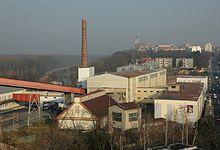 Prodej cukru
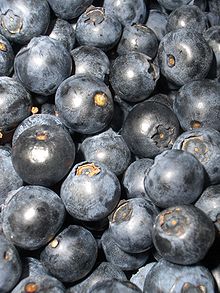 Nabízíme u každého nákupu
Zvýšená poptávka 
v období zavařování
před vánočními a velikonočními svátky
včelaři na med …
Použití 
do kávy, čaje, cukrovinek, pečiva, výrobků z ovoce, kompoty …
Záruční lhůty
Záruční lhůty cukru
Rafinovaný cukr - krystal, krupice, kostky
    ……………………do konce příštího roku
Moučka ……………………........4 měsíce
Moučka s protihrudkujícími látkami …………………………………… 6 měsíců
Třtinový, želírovací ……………12 měsíců
Barevné cukry …………………. 6 měsíců
Záruční lhůty
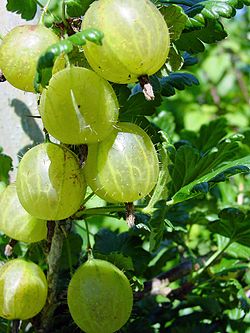 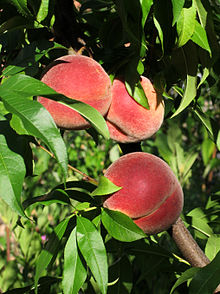 Záruční lhůty 
cukru



Přírodní konzumní ……………. 5 měsíců
Skořicový cukr ………………… 6 měsíců
Vanilínový cukr ………………… 8 měsíců
Opakování - diskuze
V čem spatřujete rozdíl mezi cukrem přírodním a rafinovaným?
Jaké dodržujeme skladovací podmínky pro cukr?
Kdy a proč věnujeme pozornost protipožární ochraně u cukru?
Jaká je záruční lhůta u cukru?
Zdroje
KAVINA, J. Zbožíznalství potravinářského zboží. 
	1. vyd. Praha, 1996: NAKLADATELSTVÍ IQ 147. Kapitola 8
http://cs.wikipedia.org/wiki/Soubor:Cube_sugar_statue_Dacice.jpg#filelinks
http://cs.wikipedia.org/wiki/Soubor:Sugarcubes.jpg#filelinks
http://cs.wikipedia.org/wiki/Soubor:Sokeritoppa.jpg#filelinks
http://cs.wikipedia.org/wiki/Soubor:Verbrennung_eines_Zuckerw%C3%BCrfels_.png#filelinks
http://cs.wikipedia.org/wiki/Soubor:Melnik_cukrovar.jpg#filelinks
http://cs.wikipedia.org/wiki/Soubor:Stachelbeeren.jpg#filelinks
http://cs.wikipedia.org/wiki/Soubor:Vineyard_peaches_de.jpg#filelinks
http://cs.wikipedia.org/wiki/Soubor:BilberriesBig.jpg#filelinks